Муниципальное бюджетное дошкольное образовательное 
учреждение – детский сад № 6 г. Татарска
Рекомендации родителям.Режим дня дошкольника.
Выполнила: Зайцева Наталья Васильевна
Рекомендации родителям.Режим дня дошкольника.
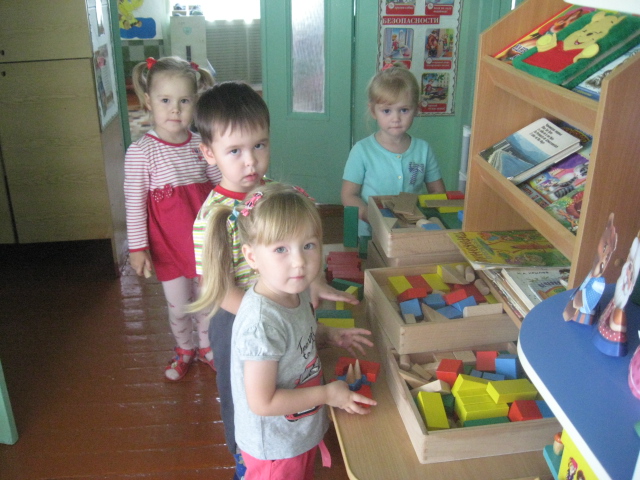 Большое значение для здоровья и физического
 развития детей имеет режим дня.
Режим дня — это система распределения периодов сна и бодрствования, приемов пищи, гигиенических и оздоровительных процедур, занятий и самостоятельной деятельности детей.
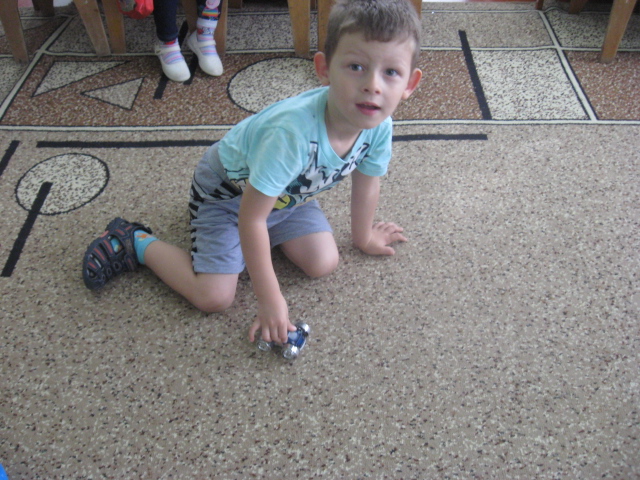 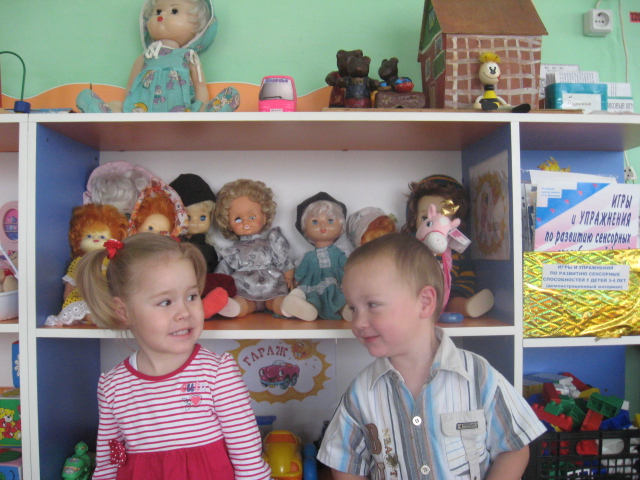 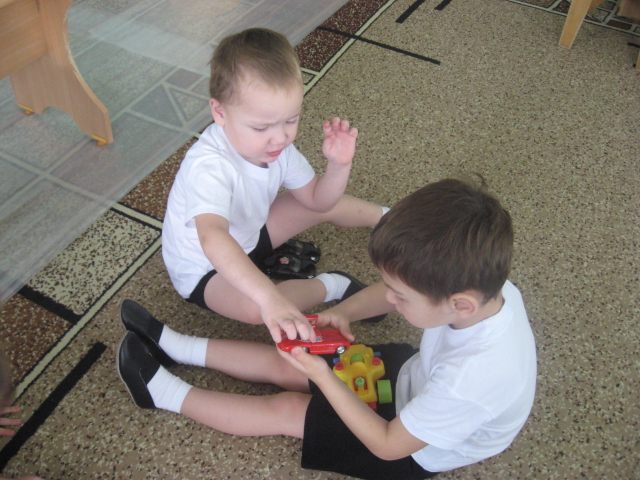 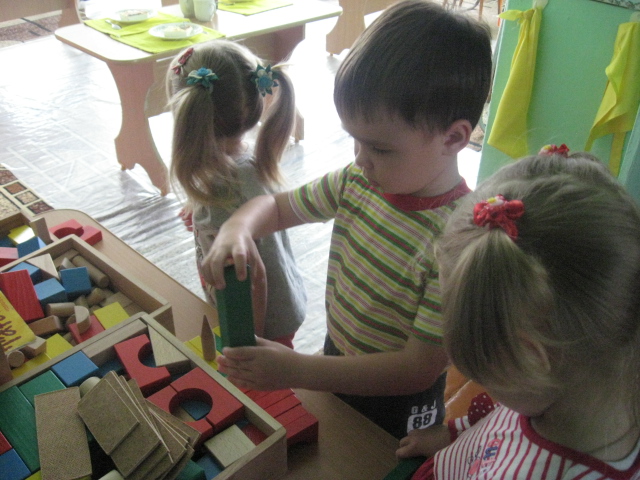 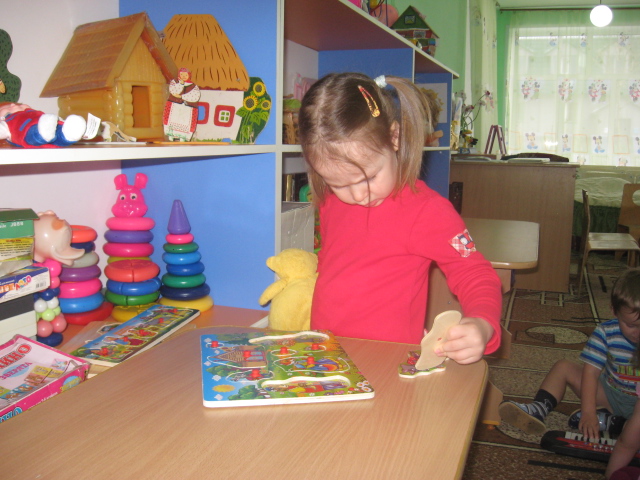 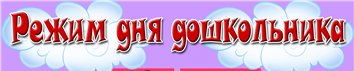 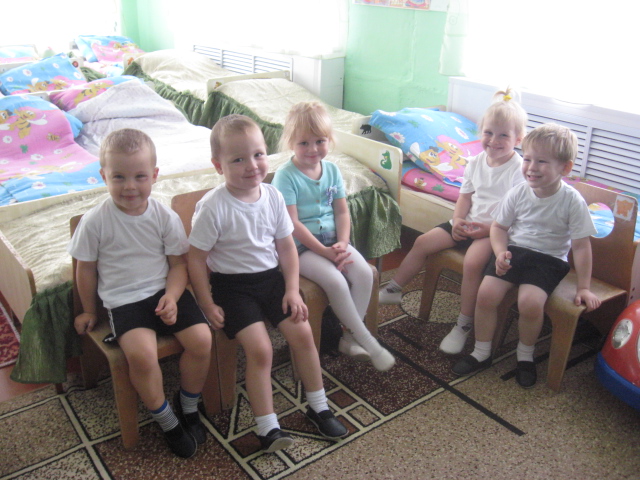 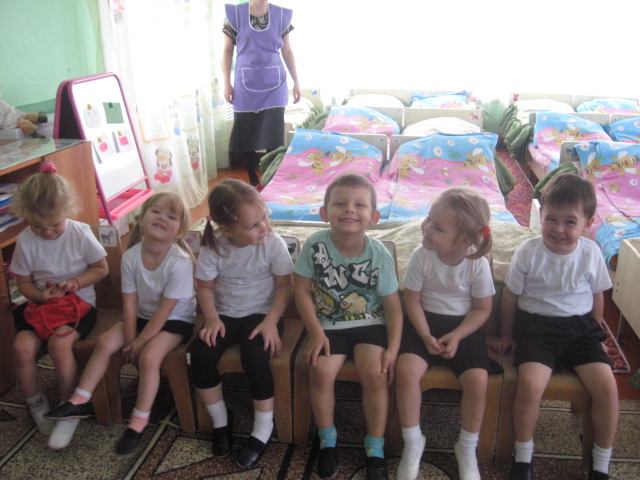 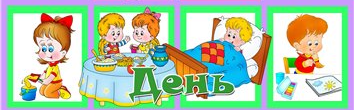 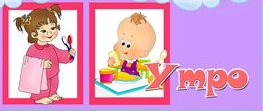 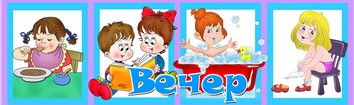 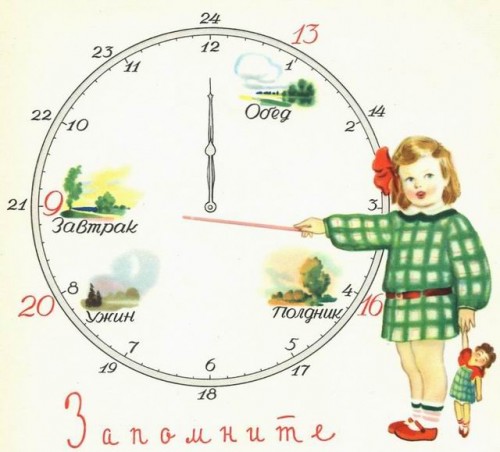 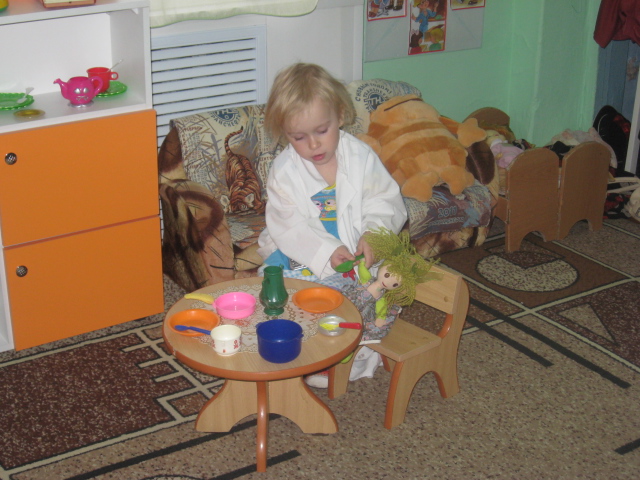 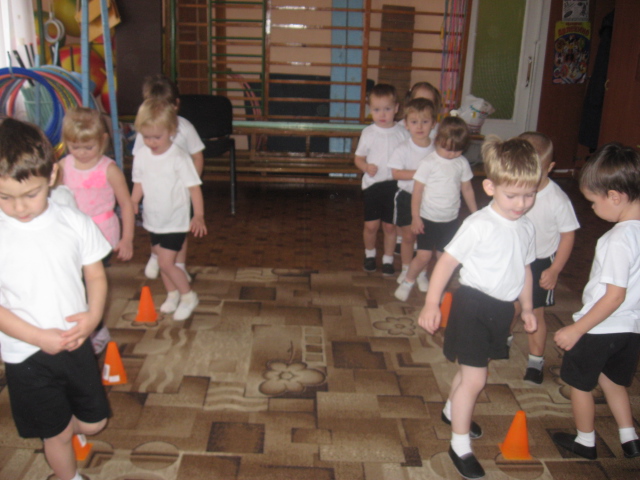 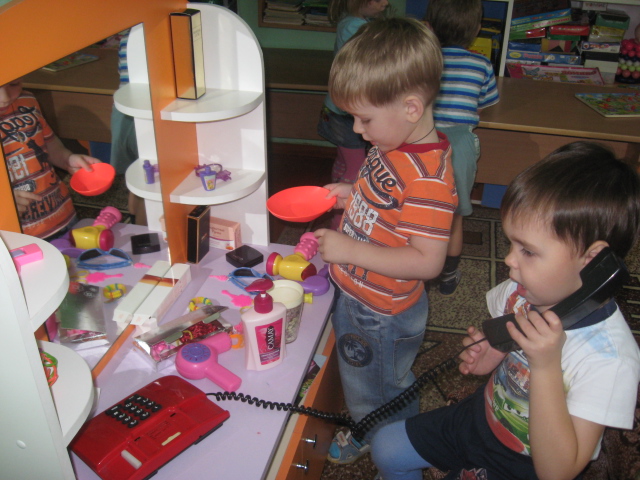 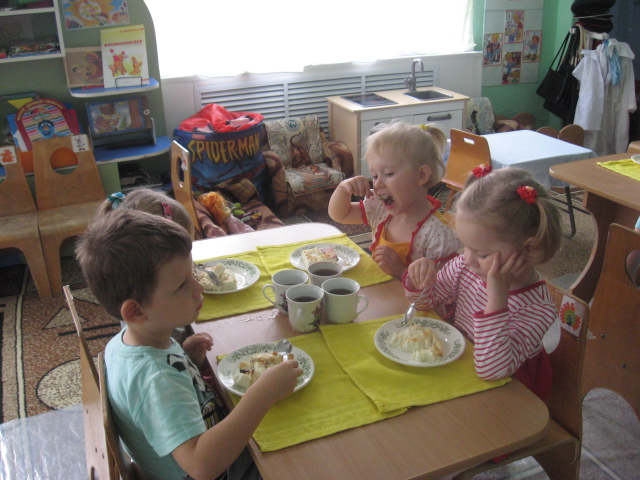 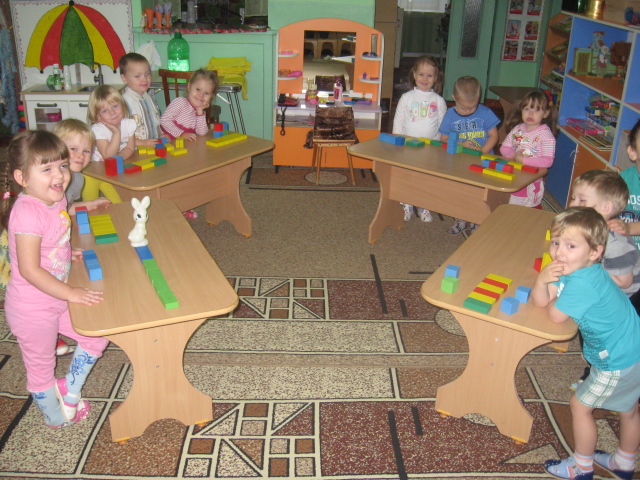 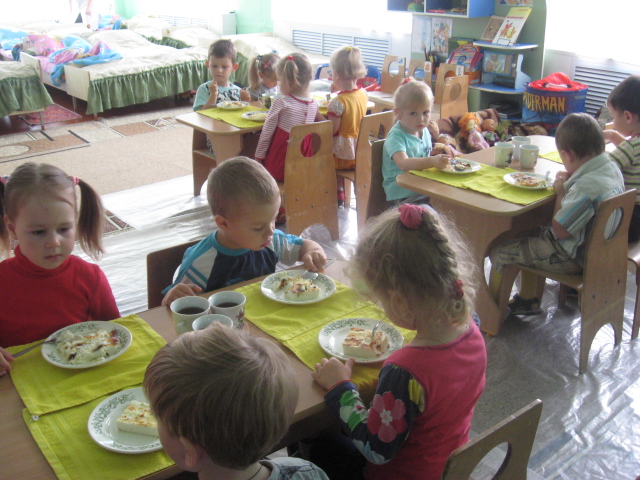 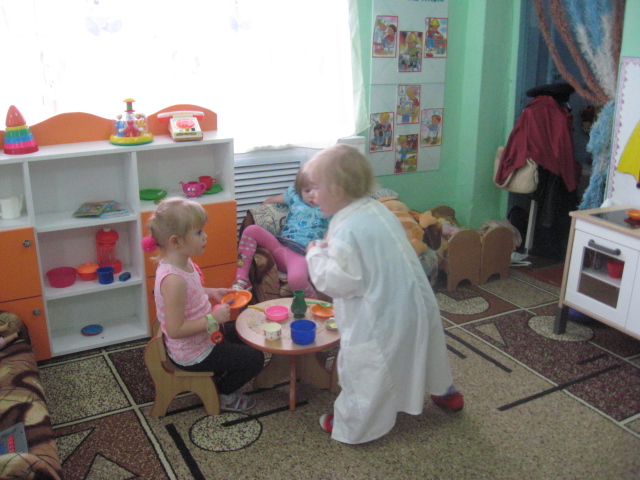 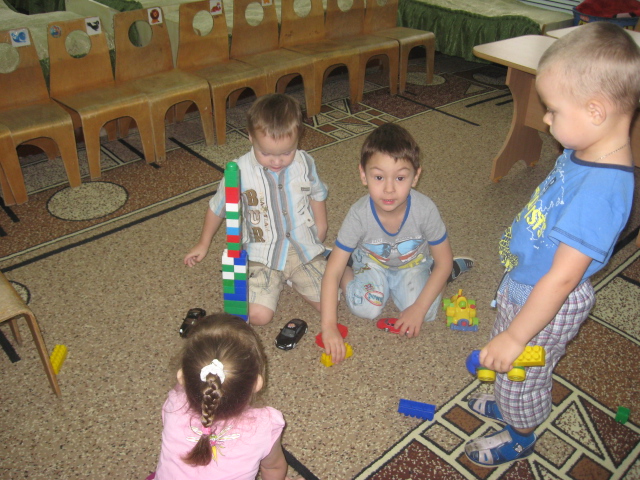 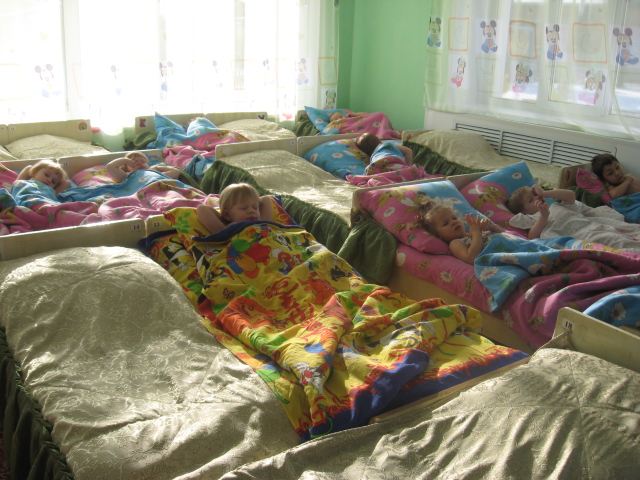 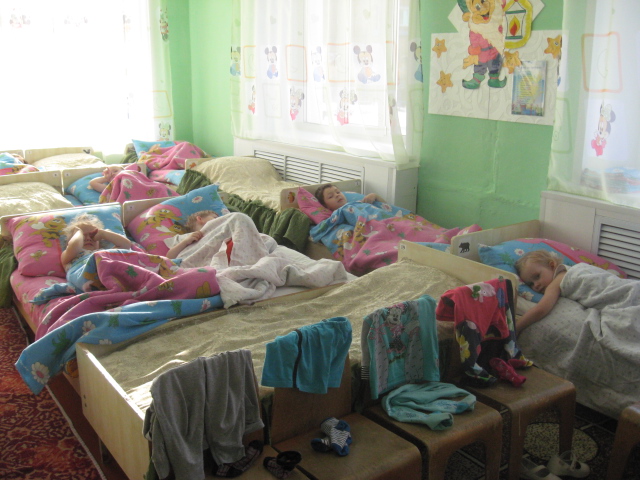 Питание.
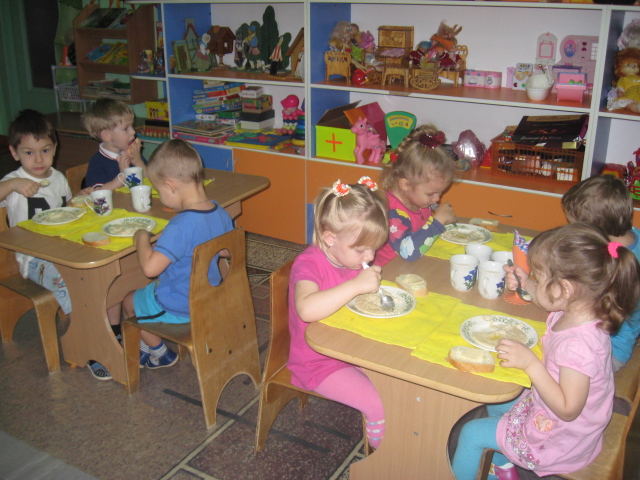 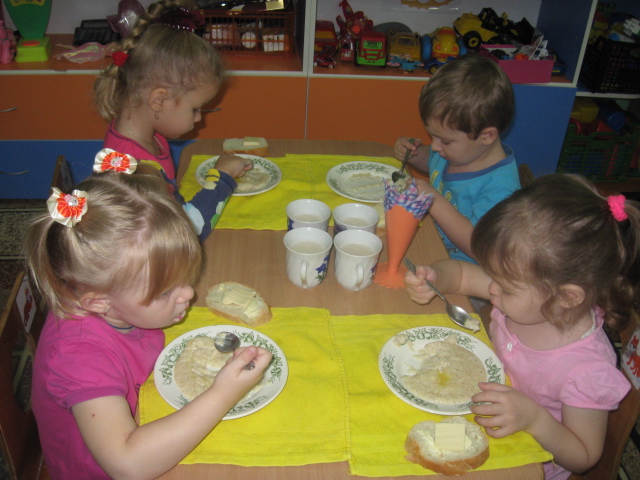 Прогулки – это важно.
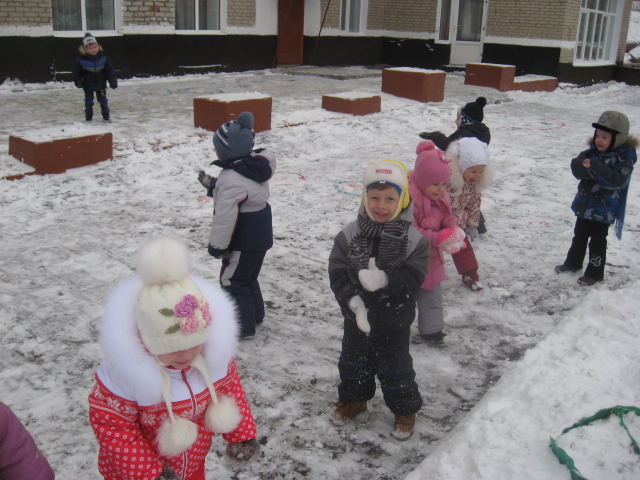 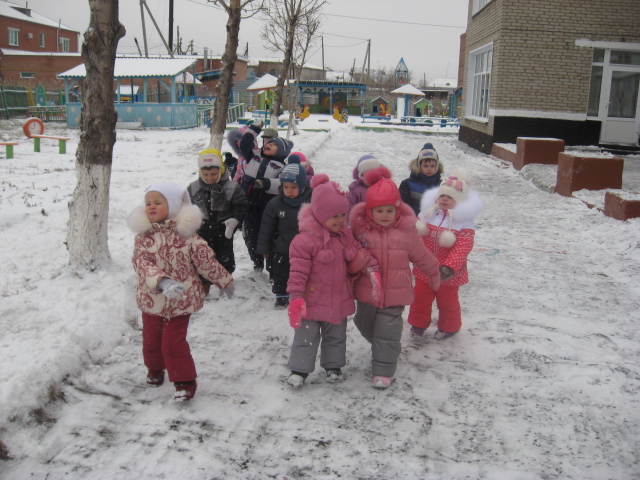 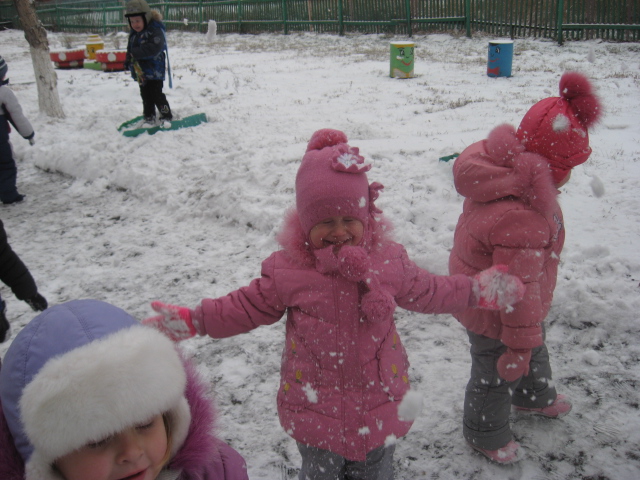 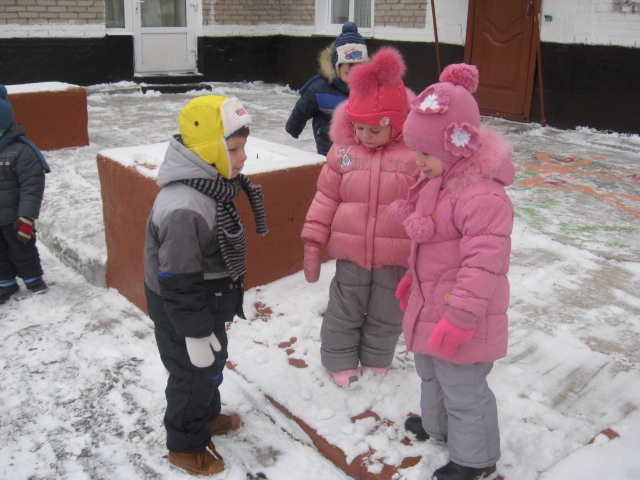 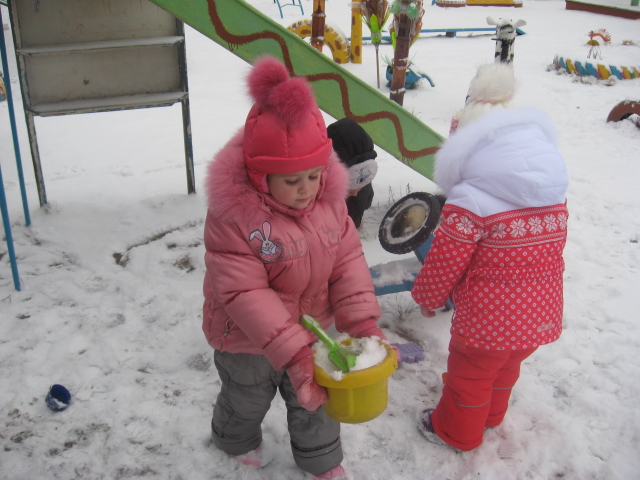 Вывод прост: 
соблюдение режима облегчает жизнь и вам, 
и вашему ребенку.
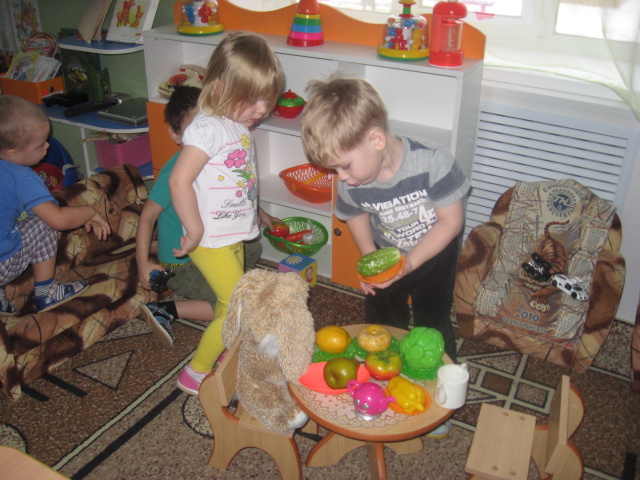 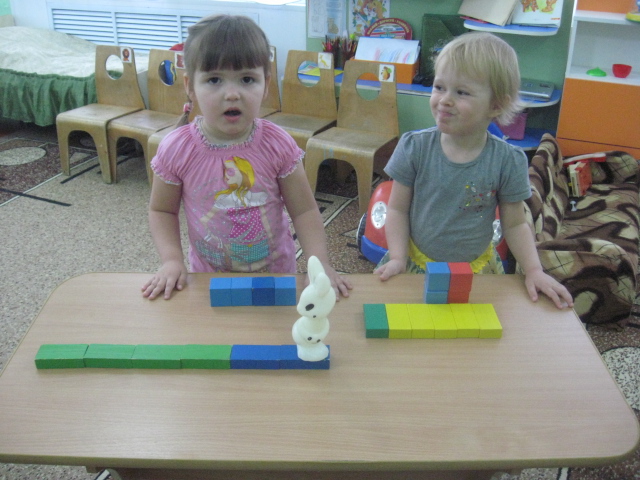 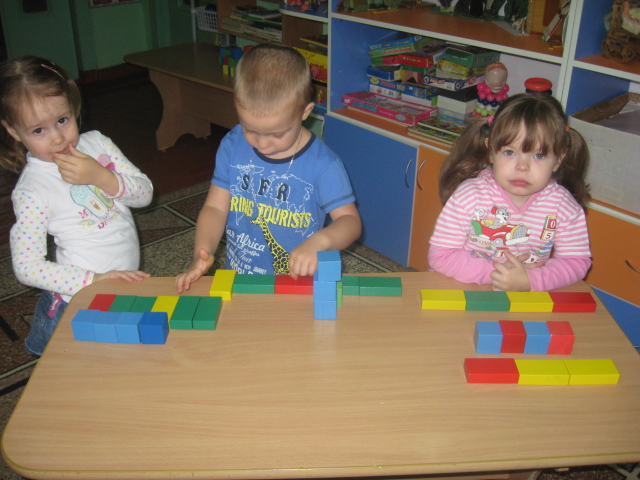 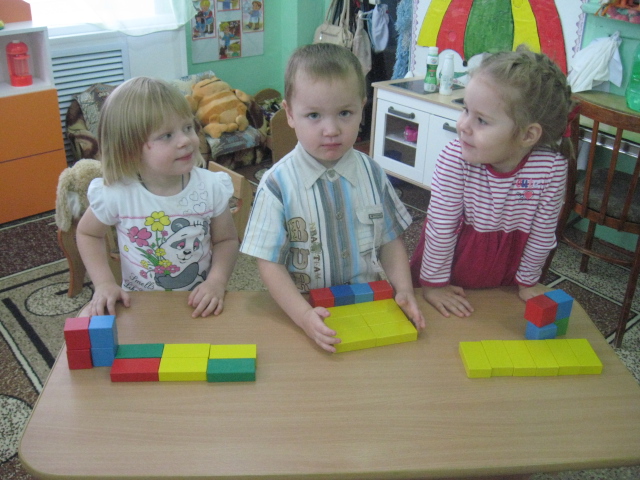 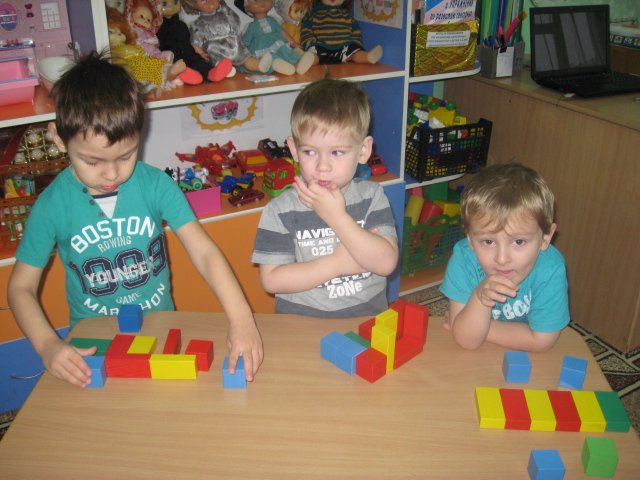 Спасибо за внимание!